Global gyrokinetic studies of Negative Triangularity turbulenceNext steps with ORB5
G. Di Giannatale, P. Donnel, L. Villard et al..
Linear simulations
A set of linear simulations have been performed in PT and NT.
No big differences appear in the linear phase of the simulations

Ingredients: Pade’ approximations, hybrid electrons, collisions (linear operator, see P. Donnel presentation)
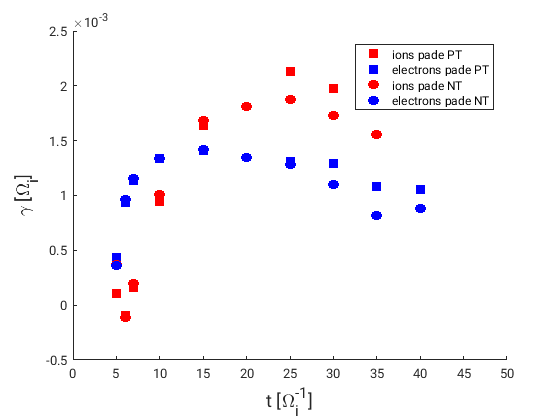 n
2
Current status for NL simulations
First numerical simulations with ECRH source have been performed (see P. Donnel presentation).

The next step is to do the same NL simulations adding:

Pade’ approximation 

Naive approximation of a limiter. Buffer region with a further poloidal and radial dependence

Try to reach the steady state condition
3
Buffer region
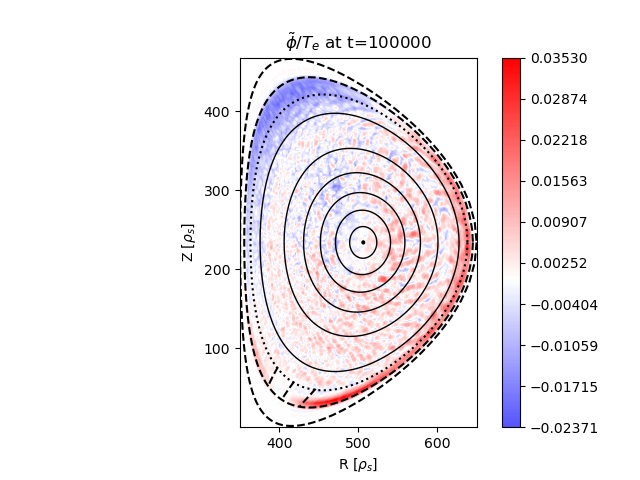 Naive limiter
With conserving Krook buffer accumulates fluctuations
No fluctuations in the buffer with naive Krook
4
Buffer region – E x B shear
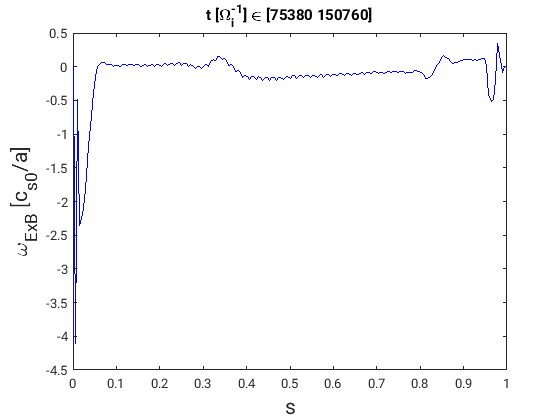 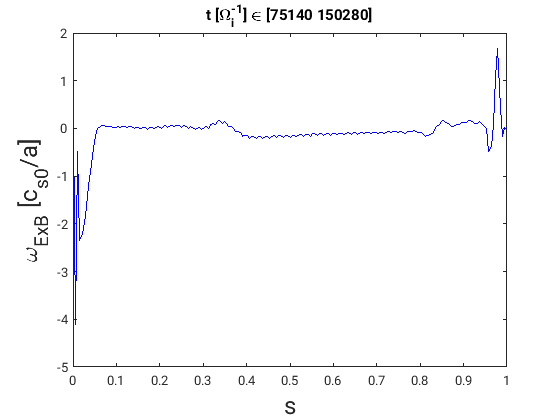 Limiter
No limiter
L. Villard et al PoP 9, 2684 (2002)
5
Pade solver for NL runs
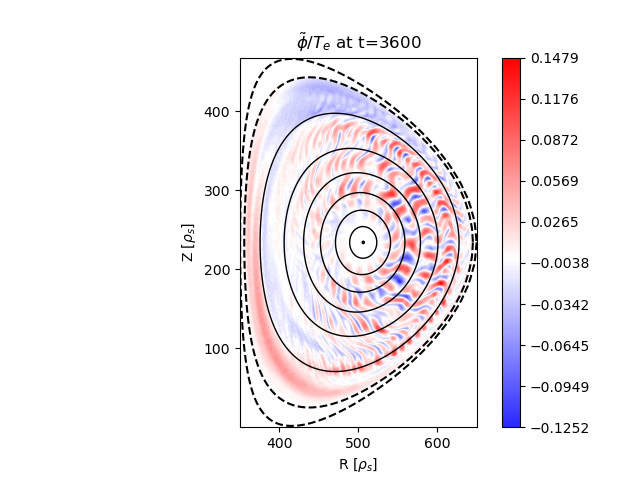 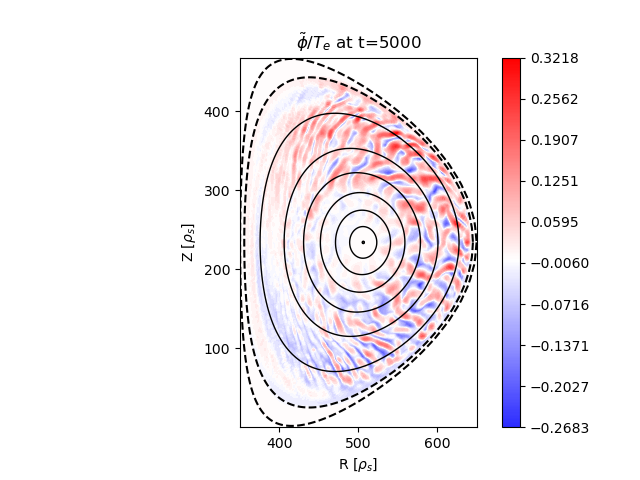 LWA
(See details in P. Donnel slides)
Good agreement in the first turbulent phase of the 
simulation
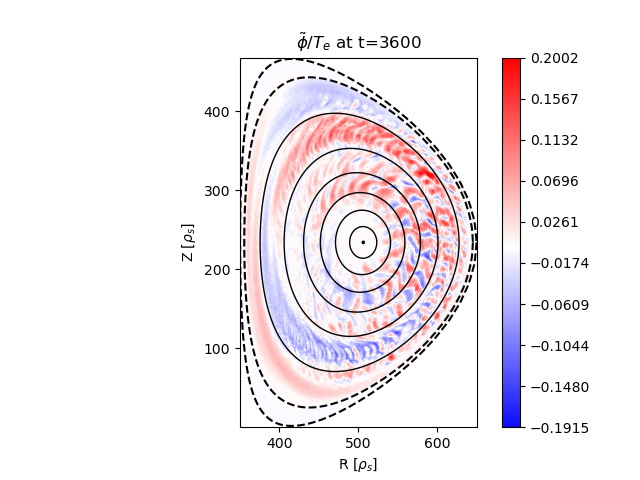 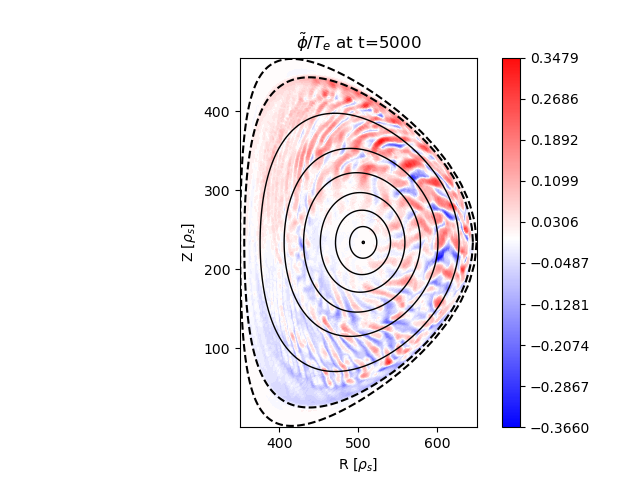 Pade’
6
Pade solver for NL runs
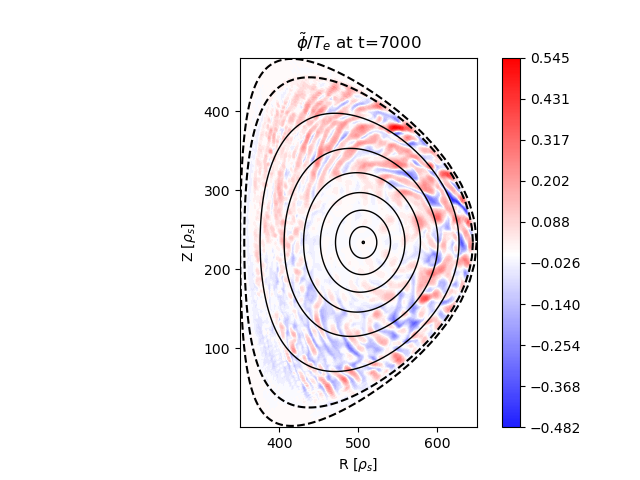 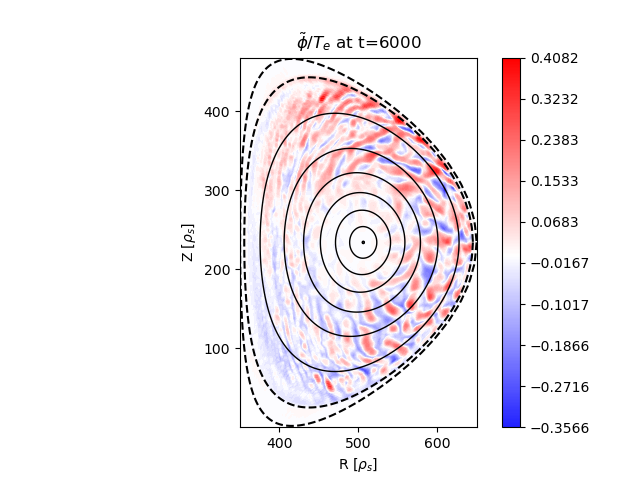 LWA
Naive krook:
No buffer fluctuations
accumulations
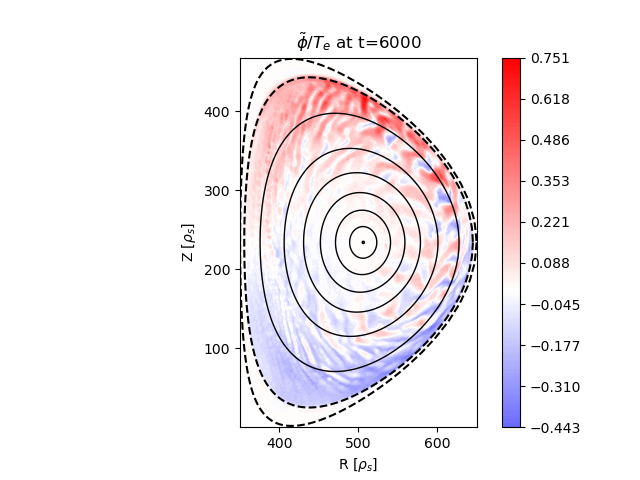 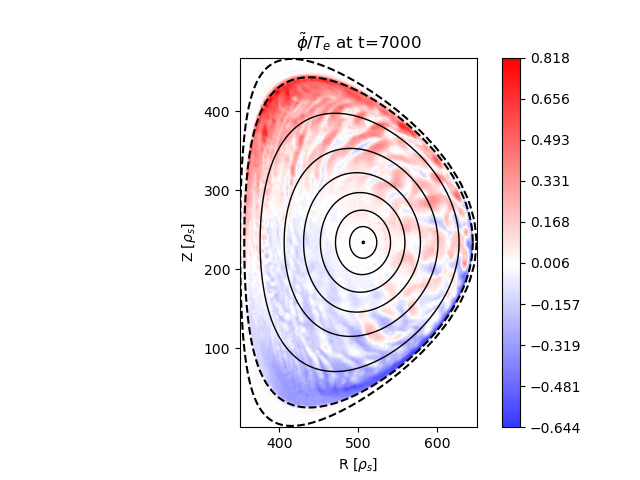 M=1 structure emerging
 with Pade’
problem
Pade’
7
Next steps
Modify the Poisson equation for open field lines
Systematic studies for PT/NT of limiter effects

Fix the LWA and Pade simulations problems for hybrid electrons 
Pade shows emergence of m=1 structure (and then it crashes)
LWA  works good but then it crashes suddenly

Perform NT-PT study with:
Hybrid electrons
Pade approximation
Limiter
ECRH  

Comparison with experimental data
8